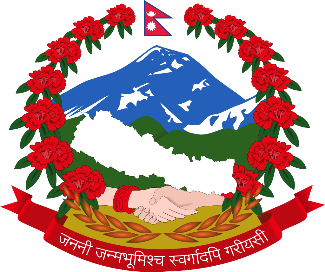 आ.व. २०७९/०८० को वार्षिक प्रगति  प्रतिवेदन तथा कार्यक्रम कार्यान्वयनको समीक्षा
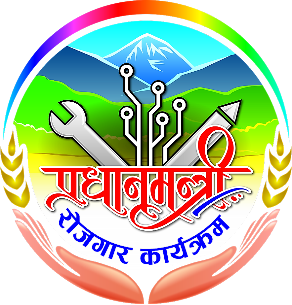 ........................ जिल्ला
[Speaker Notes: प्रधानमन्त्री रोजगार कार्यक्रमको प्रमुख अङ्गहरुमा रोजगार सेवाको प्रभावकारी कार्यान्वयन (रोजगार सूचना,  समन्वय, श्रमिकको आपूर्ति, न्यूनतम रोजगारीमा सूचिकृतको परिचालन र निर्वाह भत्ता), क्षमता विकास (व्यवसायिक, सीपमूलक तथा स्वरोजगारमूलक तालिम र अभिमूखिकरण) गरी श्रम बजारमा प्रवेश गराउने र रोजगारी सिर्जनाका लागि समन्वय तथा संयोजन (अन्तरतह र अन्तरनिकाय समन्वय, संयोजन, सञ्चार र नीतिगत सुधार) रहेका छन । कार्यक्रमको प्रभावकारी कार्यान्वयनबाट रोजगारीका लागि सहायता, सीप तथा तालिमबाट श्रमिकलाई श्रम बजारमा प्रवेश गराउने, स्वरोजगारीका लागि प्रोत्साहन दिने, थप रोजगारी सिर्जना गर्ने, सरकारी-निजी-गैरसरकारी संस्थाहरु बीच थप समन्वय र सहकार्य गर्ने गरी रोजगार सेवा केन्द्र कार्यान्वयनमा आउनु पर्ने हुन्छ ।

प्रधानमन्त्री रोजगार कार्यक्रमले रोजगारी सिर्जनाका सम्बन्धमा कामका लागि परिश्रमिकमा आधारित क्रियाकलाप सञ्चालन गरि रहेको र स्थानीय तह तथा अन्य श्रोतबाट थप बजेट परिचालन गरी निर्माण सामग्री र हातै औजारको व्यवस्थापन गर्नु पर्ने निर्देशिकाको प्रावधान रहेको छ । 

प्रधानमन्त्री रोजगार कार्यक्रमले आ.व. २०७९/०८० का लागि बजेट तथा कार्यक्रम कार्यान्वयन गर्न स्थानीय तहलाई सशर्त अनुदान हस्तान्तरण गरेको र अधिकांस स्थानहरुमा बजेट तथा कार्यक्रम कार्यान्वयनमा आएको छ । उत्पादनशील रोजगार सिर्जना एवम् स्थानीय तहको आर्थिक क्रियाकलापमा योगदान नभएको भन्ने आलोचना रहँदा चालु आर्थिक वर्ष २०८०/०८१ को बजेटमा कार्यक्रमको ढाँचा परिमार्जन गर्न लागिएको छ ।यसका साथै कार्यक्रमले आगामी कार्ययोजना तय गर्न आयोजना दस्तावेज समेतको निर्माण गर्न लागेको छ । यसर्थ, यो समीक्षाले गत आ.व.को प्रगति समीक्षालाई विस्तृत विश्लेषण गर्न एवम् आगामी कार्ययोजना तय गर्न महत्वपूर्ण रहेको छ ।]
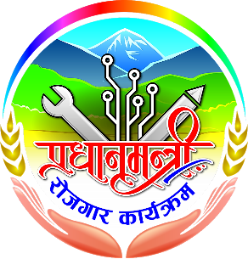 प्रस्तुतकर्ताहरु
[Speaker Notes: यस खण्डमा सम्बन्धित स्थानीय तहको रोजगार संयोजक (वा निजको अनुपस्थितीमा रोजगार संयोजकको जिम्मेवारी प्राप्त गरेको कर्मचारी) को नाम उल्लेख गर्ने । रोजगार सेवा केन्द्रमा कार्यरत कर्मचारी नियुक्ती नभएको अवस्थामा उक्त स्थानीय तहको विवरण खाली राख्ने । यदी रोजगार सेवा केन्द्रको कर्मचारी रहदा रहदै अनुपस्थित भएमा कैफियतमा अनुपस्थित राख्ने । 

गत आ.व.  को समीक्षामा केही रोजगार संयोजक उपस्थित नभएको र केही स्थानीय तहबाट कुनै पनि प्रतिनिधिको प्रतिनिधित्व नभएको हुनाले यस आर्थिक वर्षमा अनिवार्य उपस्थिती हुनु पर्नछ ।

यस समीक्षा गोष्ठीमा प्रगति प्रस्तुतिकरणलाई अन्तिमरुप दिन छलफलका लागि अधिकतम ३० मिनट मात्रै उपलव्ध हुने हुनाले सम्बन्धित जिल्लाका रोजगार सेवा केन्द्रले अग्रीम छलफल गरी प्रस्तुति तयार गर्नु पर्नेछ ।]
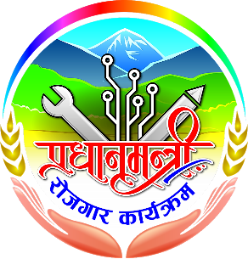 बजेट विनियोजन
[Speaker Notes: स्थानीय तहले यो फाराम भर्दा श्रम, रोजगार तथा सामाजिक सुरक्षा मन्त्रालयबाट विनियोजित बजेटलाई आधार मान्नु पर्नेछ । मन्त्रालयले अपुग तलवहरु पठाएको रकमलाई समेत यस तालिकामा समावेश गर्नु पर्नेछ । मन्त्रालयले बजेट पठाएको तर कोष तथा लेखा नियन्त्रकको कार्यालयबाट रकम फुकुवा नलिएको भए पनि फुकुवा नलिएको रकमलाई समेत तालिकामा समावेश गर्नु पर्नेछ । स्थानीय तहको सङ्ख्या अधिक भए अवस्थामा यो तालिकाको row थप गर्न सकिनेछ ।]
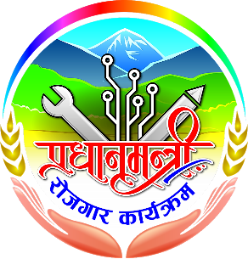 अन्य निकायबाट उपलव्ध बजेटको विवरण
[Speaker Notes: न्यूनतम रोजगारी तीनै तहको साझा क्रियाकलाप भएको हुनाले अन्य तह तथा निकायबाट परिचालन भएको बजेटहरु समेत उल्लेख गर्ने ।  कार्यक्रमको महत्वपूर्ण अवयवहरुमा समन्वय र सहकार्य समेत भएको हुनाले अन्य तह तथा निकायबाट भए गरेका बजेटरी साझेदारीलाई उल्लेख गर्न उपयुक्त हुने हुनाले यो प्रस्तुतिमा सबै बजेटहरु उल्लेख गर्ने ।  उपरोक्त तालिकामा २ वटा मात्रै कोलम रहेको हुनाले आवश्यकता अनुसार थप कोलम हरु थप्न सकिने । 

तालिम सञ्चालन पश्चात रोजगारीमा पदस्थापना गर्ने कार्यहरु सञ्चालन भएको अवस्थामा समेत उक्त बजेटलाई रोजगारी सिर्जना मानेर बजेटलाई उल्लेख गर्ने ।]
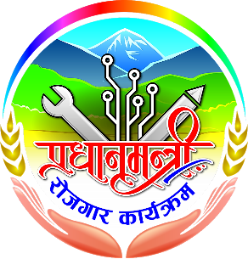 वित्तीय प्रगति (खर्च विवरण) – रकम रु.मा
[Speaker Notes: यस स्लाईडमा मन्त्रालयले उपलव्ध गराएको SuTRA विवरणलाई अद्यावधिक गर्ने । SuTRA को विवरणलाई रोजगार व्यवस्थापन प्रणालीमा समेत अद्यावधिक भएको सुनिश्चित गर्ने ।]
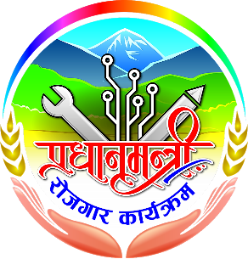 अन्य निकायको खर्चको विवरण – रकम रु.मा
[Speaker Notes: यस प्रकृतिको खर्चको विवरण लिँदा सम्बन्धित स्थानीय तहको लेखा शाखासंग विवरण माग गरी उक्त रकमलाई यसमा उल्लेख गर्ने । यदि कुनै शिर्षकमा रकम परिचालन भएको छैन भने यसलाई खाली राख्ने ।]
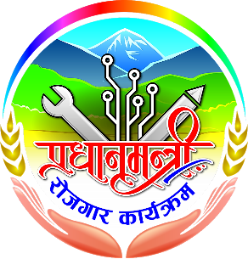 रोजगारीको विवरण (प्रमरोका र युवारुप)
[Speaker Notes: युवा रोजगारीको लागि रुपान्तरण पहल आयोजनाको लक्ष्य ४० मात्रै भएको हुनाले उक्त सङ्ख्या भन्दा अधिक व्यक्तिलाई रोजगारीमा संलग्न गराउन हुने छैन । यस विषयका सम्बन्धमा गत वर्षको समीक्षामा समेत व्यापक छलफल भएको र बजेट कार्यान्वयन मार्गदर्शनमा समेत स्पष्ट उल्लेख भएको हुनाले यदी यस्तो भएमा उपयुक्त स्पष्टिकरण पेश गर्ने । 

यो तालिकामा उल्लेख गरिने विवरणहरु रोजगार व्यवस्थापन सूचना प्रणाली बमोजिम हुनु पर्नेछ । यदी विवरण नमिलेको भए प्रमरोकाको आ.टि.  कर्मचारी संग छलफल गरी समीक्षा पूर्व नै मिलाउनु पर्ने ।]
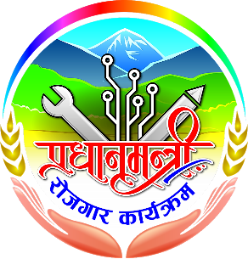 रोजगारीको विवरण (अन्य निकायको श्रोतबाट)
[Speaker Notes: उपलव्ध भए सम्म रोजगार सेवा केन्द्रबाट कार्यान्वयनमा आएका वा संयोजनबाट सिर्जना भएका रोजगारीका संख्याहरुलाई उल्लेख गर्ने ।अन्य कार्यक्रम र निकायबाट रोजगारी सिर्जना नभएको अवस्थामा खाली राख्ने ।]
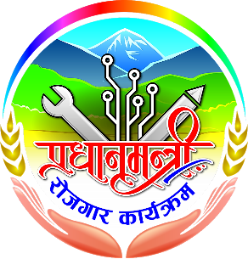 रोजगारीको विवरण (अन्य निकायको श्रोतबाट)
[Speaker Notes: उपलव्ध भए सम्म रोजगार सेवा केन्द्रबाट कार्यान्वयनमा आएका वा संयोजनबाट सिर्जना भएका रोजगारीका संख्याहरुलाई उल्लेख गर्ने ।अन्य कार्यक्रम र निकायबाट रोजगारी सिर्जना नभएको अवस्थामा खाली राख्ने ।]
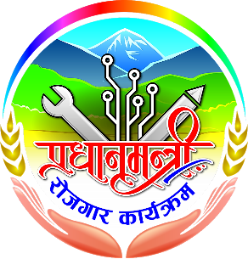 कामका लागि पारिश्रमिक आयोजनाहरु
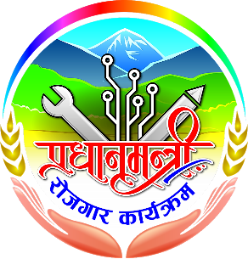 रोजगारीमा सहजिकरण
[Speaker Notes: रोजगार सेवा केन्द्रको काम कर्तव्य र जिम्मेवारीमा स्थानीय तहबाट समग्र श्रम तथा रोजगार व्यवस्थापन समेत रहेको हुनाले यस विषयलाई यस स्लाईडमा उल्लेख गर्ने ।]
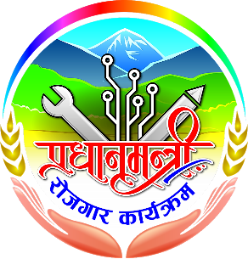 अन्य कार्यक्रमहरु कार्यान्वयन
[Speaker Notes: सम्बन्धित कार्यक्रम / क्रियाकलाप सञ्चालन भएको भए  गर्ने । अन्यथा  गर्ने ।]
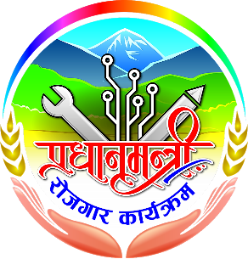 अन्य क्रियाकलाप सञ्चालन
[Speaker Notes: रोजगार सेवा केन्द्रले अन्य क्रियाकलाप सञ्चालन गरेको भए सो विषयलाई उल्लेख गर्ने ।]
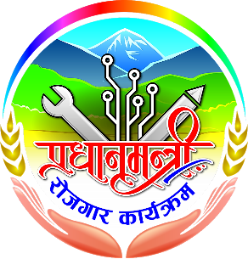 समस्या तथा समाधानका प्रयासहरु
[Speaker Notes: यस स्लाईडमा नीतिगत विषयहरुलाई मात्रै समावेश गर्ने ।]
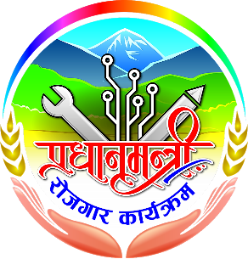 प्रमुख सिकाईहरु
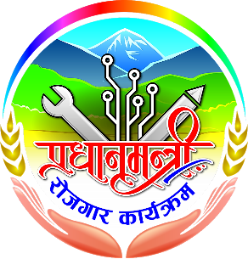 प्रधानमन्त्री रोजगार कार्यक्रमको ढाँचा परिमार्जनका लागि सुझावहरु
[Speaker Notes: प्रधानमन्त्री रोजगार कार्यक्रम मार्फत श्रम बजारको नतिजा सुधार गर्ने गरी कार्यक्रममा परिमार्जन हुने भएकोले संलग्न विवरणहरुमा राय सुझाव प्रदान गर्न अनुरोध गरिएको छ ।]
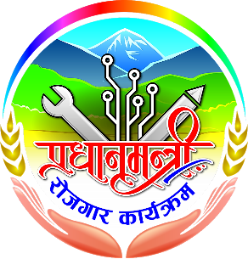 ढाँचा परिमार्जनका लागि सुझावहरु
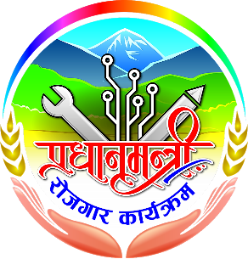 प्रकाशन योग्य HIGH RESOLUTION PHOTOS
Action Photos ...... Please state why you think the photo should be published.
धन्यवाद 




प्रश्नोत्तर
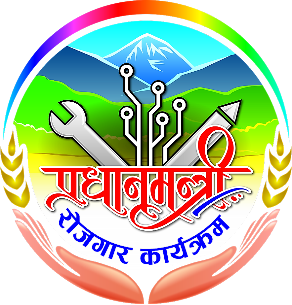